Анализ областного конкурса профессионального мастерства мастеров п/о в 2018 году
Плешивцева Л.Ф.
ОБЛАСТНОЙ КОНКУРСПРОФЕССИОНАЛЬНОГО МАСТЕРСТВА МАСТЕРОВ ПРОИЗВОДСТВЕННОГО ОБУЧЕНИЯ
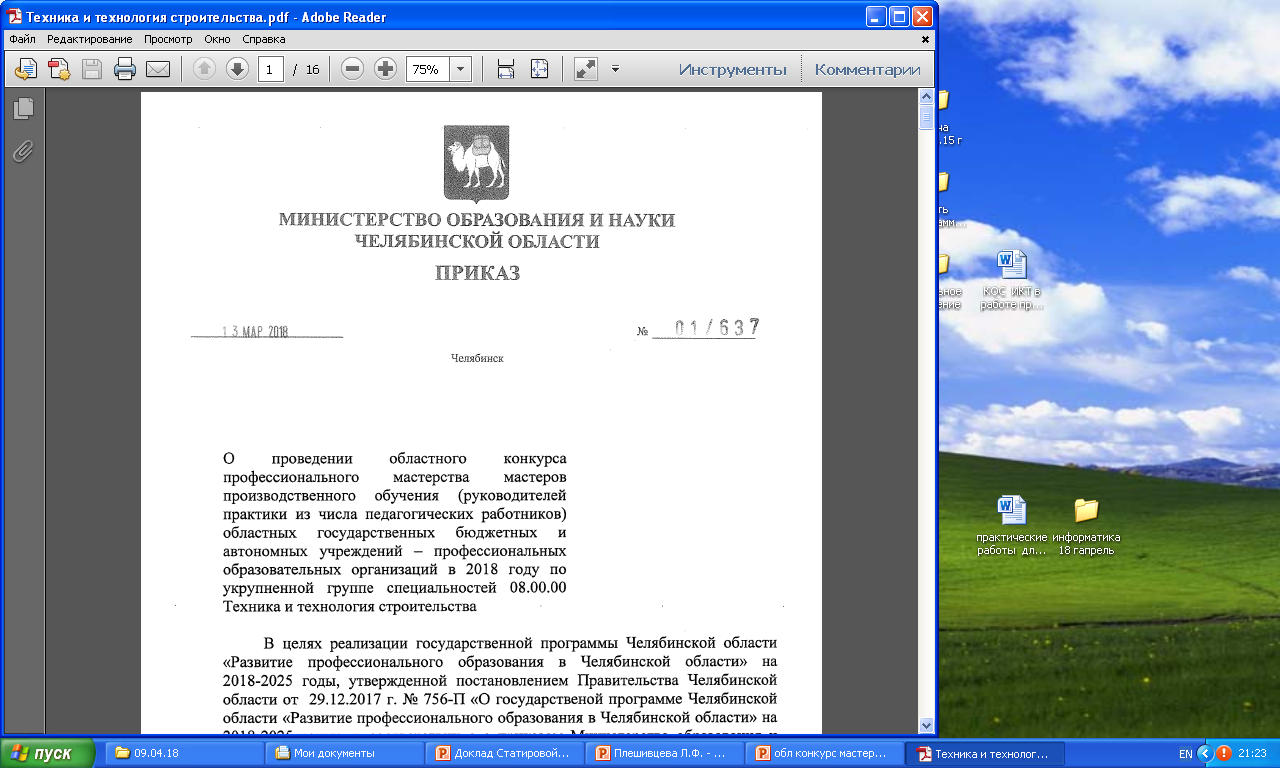 Приказ Министерства образования и науки Челябинской области 
№ 01/637 от 13.03.2018 г.
Цели:
Ключевыми принципами Конкурса являются:
Приняли участие:
Создание и очная защита методической разработки занятия по учебной практике
Из 30 баллов:
Средний балл по следующим показателям:
Соответствие поставленных целей теме и содержанию занятия – 3,5 балла из 4;
Тип занятия соответствует поставленным целям – 2,46 баллов из 3;
Обоснованный выбор методов обучения – 1,9 балла из 3;
Используемые формы обучения – 2,8 балла из 3;
Логика проектирования деятельности педагога и обучающихся – 2,6 баллов из 3;
Применение современных средств обучения и контроля – 1,9 балла из 3;
Оформление методической разработки – 1 балл из 1.
Выполнение тестового задания
Максимально - 20 баллов
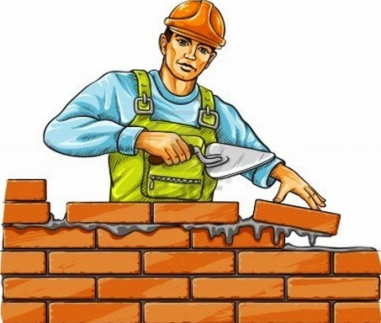 Практическая часть комплексного задания II уровня состояла из практического задания в формате WSR по компетенции «Кирпичная кладка»
Максимальный балл – 50 баллов.
Высокий результат- 32,5 баллов (2 участника)
Низкий результат – 16 баллов.
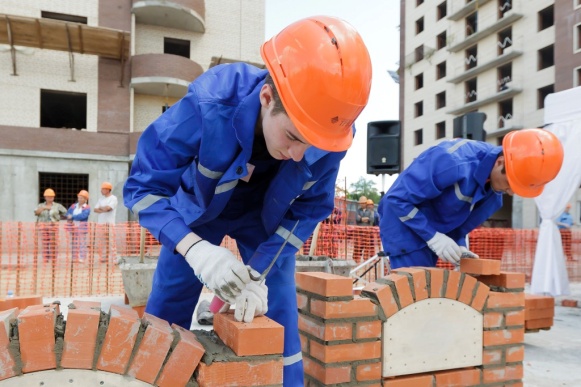 Итоги конкурса:
1 место – 80 баллов;
2 место – 74,35 баллов;
3 место – 68,7 баллов.
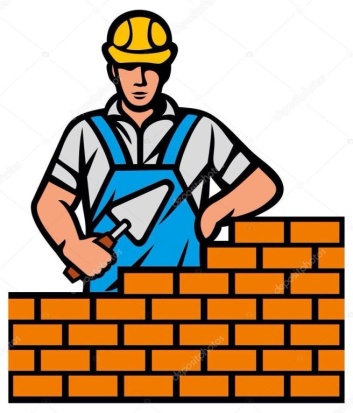 Успехов в работе!